Steuerurteile: Steuerberater haften für Fehler
http://www.handelsblatt.com/finanzen/recht-steuern/urteile-entscheidungen/steuerurteile-steuerberater-haften-fuer-fehler-/8503204.html
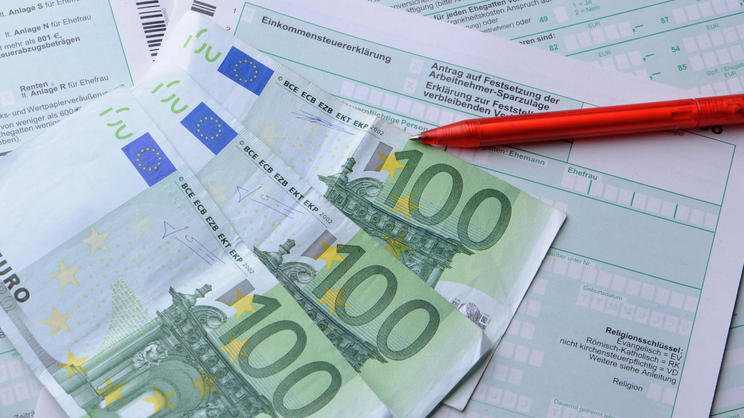 Steuerurteile: Steuerberater haften für Fehler
Wenn ein Steuerberater Fehler macht, muss er dafür gegenüber dem Mandanten haften. Das entschied der Bundesfinanzhof. Andere Urteile fielen für Steuerzahler zuletzt weniger erfreulich aus. Neues von den Finanzrichtern.
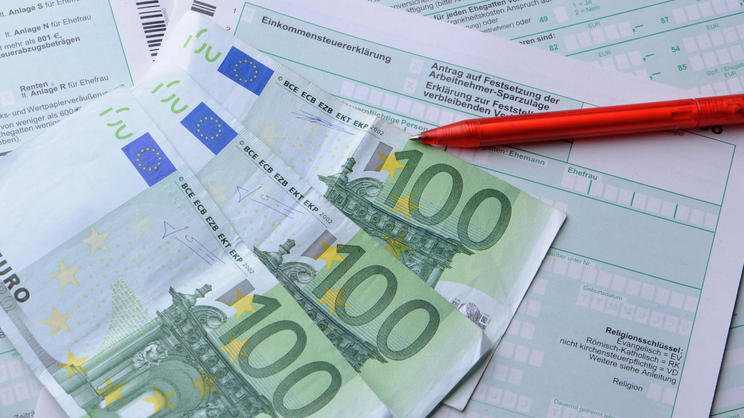 Steuerberater muss für Fehler haften
Steuerberater müssen es ihren Mandanten ermöglichen, Steuererklärungen vor der Abgabe auf deren Richtigkeit zu überprüfen. Dazu reicht nicht die Vorlage einer komprimierten elektronischen Einkommensteuer-Erklärung aus, die mit dem Finanzamt-Programm Elster erstellt wurde, wie der Bundesfinanzhof (BFH) in einem am 7. August veröffentlichten Urteil entschied. Im konkreten Fall muss nun ein Steuerberater für die finanziellen Folgen eines solchen Versäumnisses einstehen (Az.: III R 12/12).
Der klagende Mandant und Vater hatte sich von seiner Lebensgefährtin getrennt und deshalb erstmals Anspruch auf den Entlastungsbetrag für Alleinerziehende in Höhe von 1.308 Euro im Jahr. Sein Steuerberater wusste von der Trennung allerdings nicht. Er fertigte die Einkommensteuererklärung deshalb wie in den Vorjahren an und legte sie seinem Mandanten in einer komprimierten elektronischen Form zur Unterschrift vor. Weil darin aber keine entsprechenden Rubriken enthalten sind, konnte der Mandant auch nicht erkennen, dass der Freibetrag für Alleinerziehende fehlte. Der BFH wertete dies nun als „grobes Verschulden“ des Steuerberaters, für das er aufkommen muss.
Kein Vorsteuerabzug bei Strafverteidigerkosten für Unternehmer
Werden Unternehmer wegen mutmaßlicher Straftaten verfolgt, können sie den Mehrwertsteuer-Anteil ihrer Anwaltskosten nicht bei der sogenannten Vorsteuer abziehen. Dies entschied der Bundesfinanzhof (BFH) in einem am 17. Juli in München veröffentlichten Urteil (Az.:V R 29/10). Im aktuellen Fall wurde gegen einen Bauunternehmer wegen des Verdachts ermittelt, er habe Schmiergelder gezahlt, um an Aufträge zu kommen. Der Beschuldigte hatte deshalb für sich und einen Mitarbeiter einen Strafverteidiger genommen und machte den Vorsteuerabzug aus den beiden Rechnungen beim Finanzamt geltend.
Doch darauf hat der Betroffene laut BFH keinen Anspruch: Leistungen, welche die Bestrafung von Geschäftsführern steuerpflichtiger Unternehmen verhindern sollen, berechtigen nicht zum Vorsteuerabzug, entschied das Gericht. Denn tätig seien die Anwälte eher für die Privatperson als für das Unternehmen.
Das BFH-Urteil ist nur für die Umsatzsteuer von Bedeutung. Die Frage, ob der Unternehmer die Anwaltskosten als Betriebsausgaben oder Werbungskosten geltend machen kann, wurde laut BFH nicht entschieden.
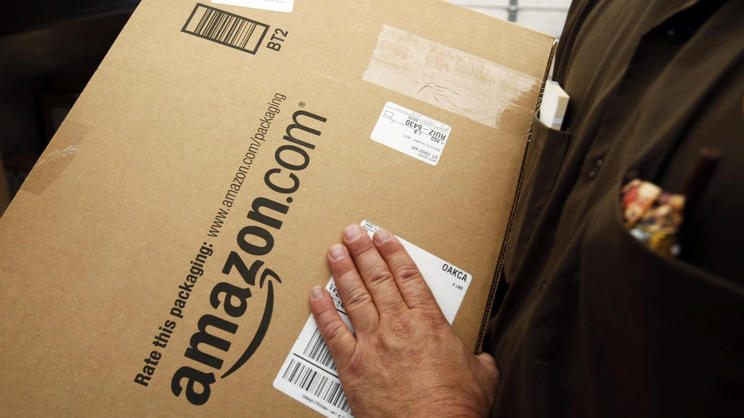 Internethandel-Plattformen müssen mit Steuerfahndung kooperieren
Internetplattformen wie Amazon und Ebay müssen mit der deutschen Steuerfahndung grundsätzlich zusammenarbeiten und Auskunft über die Umsätze und Kontaktdaten ihrer Händler geben. Eine deutsche Tochtergesellschaft könne sich nicht auf Geheimhaltung der Daten berufen, die sie mit dem Mutterhaus in Luxemburg vereinbart habe, entschied der Bundesfinanzhof in einem am 10. Juli veröffentlichten Urteil (Az.: II R 15/12).Im umstrittenen Fall wollte die Steuerfahndung von einer Plattform erfahren, welche ihrer Nutzer einen Umsatz von mehr als 17.500 Euro pro Jahr erzielt hatten. Dabei sollte das Unternehmen Name und Anschrift der Händler ebenso angeben wie deren Bankverbindung. Außerdem sollte eine Aufstellung der einzelnen Verkäufe vorgelegt werden, weil ab einem Umsatz von mehr als 17.500 Euro pro Jahr Umsatzsteuer zu zahlen ist.Das deutsche Tochterunternehmen verweigerte diese Auskunft und verwies auf die vereinbarte Geheimhaltung mit dem Mutterhaus in Luxemburg. Zu Unrecht, wie der BFH entschied. Nun muss die Vorinstanz prüfen, ob die deutsche Firma Zugriff auf die in Luxemburg gespeicherten Daten hat.
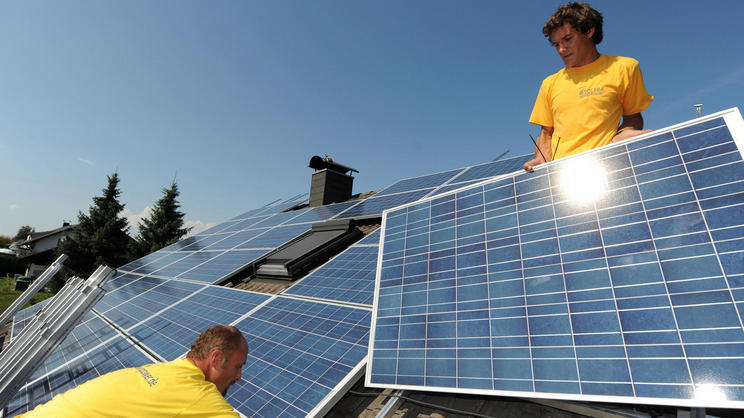 Auch private Solaranlagen bringen unternehmerische Vorteile
Private Betreiber einer Solaranlage können unternehmerische Vorteile bei der Mehrwertsteuer nutzen. Der sogenannte Vorsteuerabzug ist zulässig, wenn die Anlage „zur Erzielung nachhaltiger Einnahmen betrieben wird“, wie am 20. Juni der Europäische Gerichtshof (EuGH) in Luxemburg entschied (Az.: C-219/12). In einem österreichischen Fall bestätigen die obersten EU-Richter damit die in Deutschland gültige Rechtsprechung des Bundesfinanzhofs. Im entschiedenen Fall hatte ein Österreicher 2005 eine Phototovoltaik auf dem Dach seines Wohnhauses installiert. Der dort erzeugte Strom wurde in vollem Umfang ins örtliche Netz eingespeist, den selbst benötigten Strom kaufte er von dort zurück. Beim Finanzamt beantragte er eine Rückerstattung der beim Kauf der Anlage gezahlten Umsatzsteuer.
Büro im Obergeschoss ergibt nur begrenzten Steuerabzug
Ein Büro im Obergeschoss eines Zweifamilienhauses gilt als "häusliches Arbeitszimmer". Freiberufler können die Kosten daher nur begrenzt von der Steuer absetzen, wie der Bundesfinanzhof (BFH) in München in einem am 10. April veröffentlichten Urteil entschied (Az.: VIII R 7/10). Geklagt hatte ein Erfinder, der mit seiner Familie im Erdgeschoss eines Zweifamilienhauses wohnt. Die räumlich vollständig getrennte obere Etage nutzte er als Büro. Im Jahr 2001 entstanden dafür anteilige Kosten in Höhe von 7830 Euro. Diese machte der Erfinder voll als Betriebsausgaben geltend. Demgegenüber ließ das Finanzamt nur den begrenzten Abzug für ein "häusliches Arbeitszimmer" zu; die Grenze liegt heute bei 1250 Euro pro Jahr.
Banker haften nicht für anonyme Steuerflüchtlinge
Banker haften nicht für anonyme Steuerflüchtlinge. Wenn diese nicht ermittelt werden können, kann das Finanzamt nicht ersatzweise Banker belangen, die bei der Kapitalflucht geholfen haben. Das hat der Bundesfinanzhof (BFH) in München in einem am 10. April veröffentlichten Urteil entschieden (Az.: VIII R 22/10). Der Kläger leitete 1992 und 1993 die Wertpapierabteilung eines großen deutschen Kreditinstituts. Nachdem 1991 für Konten in Deutschland die Zinsabschlagsteuer eingeführt worden war, half er Kunden seines Kreditinstituts, Wertpapiere unter Verschleierung des Eigentümers nach Luxemburg oder in die Schweiz zu verschieben. Die Finanzverwaltung hatte von dem Banker Schadenersatz gefordert, diese Haftung ließ der BFH jedoch nicht zu.
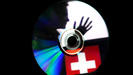